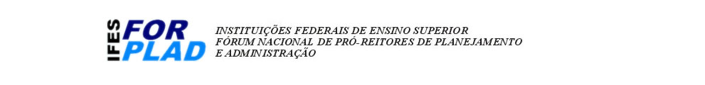 Comissão de Administração
Inessa Salomão          e           Wilma Monteiro

Coordenadoras da Comissão de Administração - FORPLAD
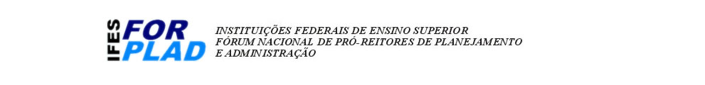 Atuação
Temas relevantes para as Pro-reitorias de Administração das IFES:
Analisar assuntos de interesse das IFES 
Reunir e Levantar informações
Capacitar Gestores das IFES
Contribuir com as atividades da Coord. Nacional
Contribuir para as IFES
Fortalecimento do Fórum
Boas Práticas, Intercâmbio de experiências e ações conjuntas
Acompanhamento, proposição e colaboração com GTS
Forplad
MEC
Outros Ministérios
Órgãos de Contole
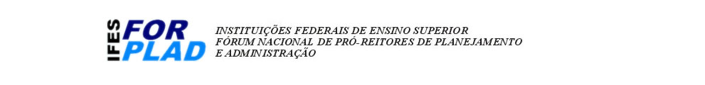 GTs Mistos
Questionamentos -SIORG
1. O manual do SIORG nada esclarece sobre o exigido pelo MPDG, quanto as unidades que eles tratam como informais. Onde encontrar a documentação pertinente as exigências apresentadas às Universidades. Se temos autonomia, porque as resoluções dos conselhos superiores das universidade não tem validade para o SIORG? Por que unidades criadas com funções acumuladas não podem aparecer..onde está determinado isso? Onde está o espaço no SIORG para que as IFES solicitem o quantitativo de cargos que faltam, mediante o crescimento que tiveram com o projeto REUNI?
1. As resoluções tem validades. No nível de estatuto quem aprova é o MEC. O restante, regimentos geral e interno devem ser publicados em boletim interno da IFES;
1.1 Uma unidade só pode ter uma autoridade a ela vinculada com uma única função. Mas a unidade pode ter outras pessoas com funções desde que não sejam autoridades nessa unidade e que estejam associadas apenas a postos de trabalho. Com exceção dos coordenadores de curso que podem acumular com laboratórios. Ver Lei 8.112/90, a qual diz que uma unidade administrativa só pode ter uma autoridade.
SIORG
2. impossibilidade na prática de fazer as 3 estruturas organizacionais idênticas no SIORG, SIAPECAD e SIGAdmin. As 2 q mais se aproximam são o SIORG e o SIGAdmin, estando o SIAPECAD muito defasado e extremamente limitado. O ideal seria, como vem sendo prometido, o SIORG substituir ou englobar o SIAPECAD. Quando isto acontecer, 90% das dificuldades serão vencidas. O código SIORG deveria substituir o antigo código SIAPECAD. O SIORG deveria poder falar com o SIGAdmin, isso seria de extrema utilidade prática nas universidades. E para finalizar, o SIORG precisa transformar seu manual em normativa, dando mais respaldo legal para as operações necessárias junto aos CONSUs. 
2. Não será utilizado o SIAPECAD e sim o SIGEPE que irá buscar a unidade no SIORG. No caso do SIG, ele que precisa buscar a informação da unidade no SIORG. Quanto ao normativo solicitado observar a Lei 8.112/90 e o manual de orientação para arranjo institucional de órgãos e entidades do poder executivo federal. ·     
 Ver manual de arranjo institucional: http://www.planejamento.gov.br/secretarias/upload/Arquivos/segep/comunicados/090204_manual_arranjo_institucional.pdf/view
SIORG
• O Siorg não está permitindo alterar a opção “unidade colegiada” de unidades já cadastradas, mesmo que se altere a categoria da unidade para órgão colegiado. 
3. Uma vez criada errada ele só pode ser excluido e criado novamente da maneira correta. Para isso, é preciso selecionar a categoria COLEGIADO e marcar a caixinha de órgão colegiado para poder incluir a composição

• Não há FG e/ou CD para todos os órgãos e o sistema obriga a inserção de, pelo menos, uma autoridade. Nesses casos, como devemos proceder para que não sejam geradas pendências e/ou a proposta seja tramitada? 
3.1. Não é possível criar unidades que não tenham funções a serem vinculadas a autoridade;
3.2. Uma proposta para cada ato na ordem cronológica a não ser que a entidade tenha um ato que tenha toda a estrutura especificada e publicada em boletim interno;
SIORG
• A universidade possui uma resolução que estabeleceu a estrutura organizacional em 2012 e atos normativos de anos posteriores que alteram/atualizam a estrutura. É possível cadastrar uma única proposta com a estrutura organizacional atualizada (fazendo referência a todos os atos normativos) ou é necessário elaborar uma proposta para cada ato normativo? 
• Qual o impacto do campo “categoria” da unidade organizacional? Essa classificação deve seguir alguma regra específica? 
• Como gerar um relatório com a quantidade e descrição dos cargos/funções por unidade organizacional? 
• Como são tratadas as secretarias das unidades organizacionais no SIORG?
3.3. A categoria deve estar definida no Estatuto e complementada no Regimento Geral da entidade. Ela agrupa as unidades de mesma natureza;
3.4. Dentro da proposta, ir na opção gerar anexo de estrutura;
3.5. Depende da natureza da secretaria. Se for para dar assistência ou assessoramento não será uma unidade e sim um posto de trabalho. Se for uma unidade administrativa na qual a pessoa possa ser responsabilizada pela competência e suas incumbências, então ela será um órgão executivo (categoria SIORG).
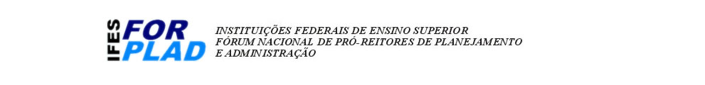 Temas inseridos no Planejamento da Comissão
Normas de utilização de veículos – Decreto nº 9.287/2018
Capacitação Gestores de Patrimônio: bens móveis e imóveis
Contabilidade de Custos
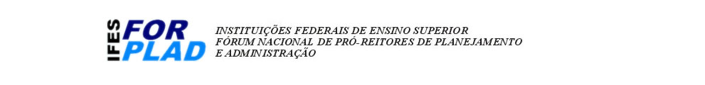 Temas inseridos no Planejamento da Comissão
Gestão de Riscos

Decreto 9046/17: Contratação plurianual de obras, bens e serviços
PGC  

Fundo Patrimonial – substitutivo

ENCONTRO DE COMPRAS IFES 2018
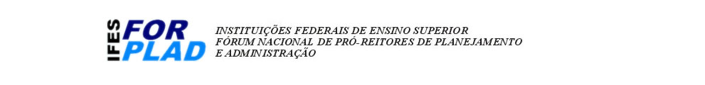 Encontro Nacional de Compras e Contratações das IFES 2018
I ENCONTRO Nacional
Troca de experiência e networking
Mesas com especialistas
Apresentação de trabalhos
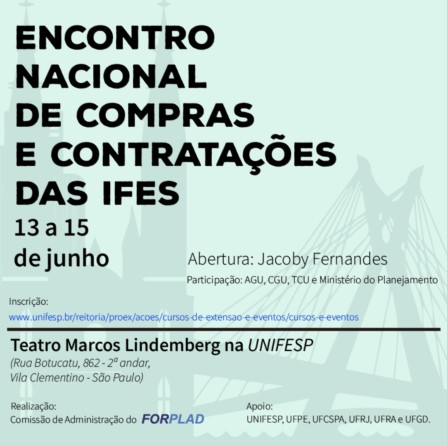 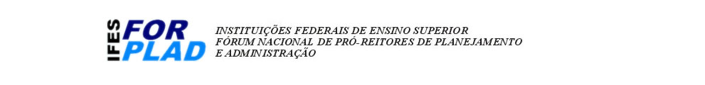 Comissão de Administraçãoforpladcomissaoadm@gmail.cominessa.salomao@cefet-rj.brwhatsapp: (21) 98778-5942